7-sinf
O‘ZBEKISTON TARIXI
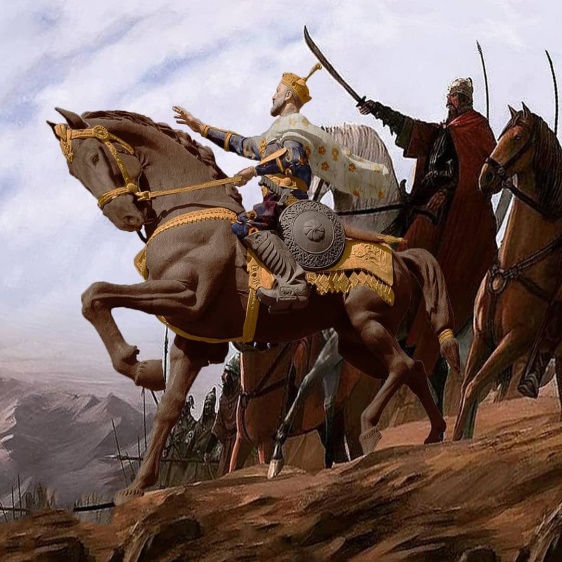 O‘tgan mavzuni takrorlab olamiz...
?
?
?
?
Amir Temurning hokimiyatga kelishini qo‘llab quvvatlagan Sayyid Baraka qayerda unga tabl va yalov bergan edi?
TEST
A
Samarqand yaqinidagi Damashq qishlog‘ida
B
Balx yaqinidagi Turob qishlog‘ida
C
Termiz yaqinidagi Biyo qishlog‘ida
Kesh yaqinidagi Xo‘jailg‘or qishlog‘ida
D
O‘ZBEKISTON TARIXI
MAVZU: AMIR TEMUR  SALTANATIDA  DAVLAT  BOSHQARUVI   VA  HARBIY   TIZIM
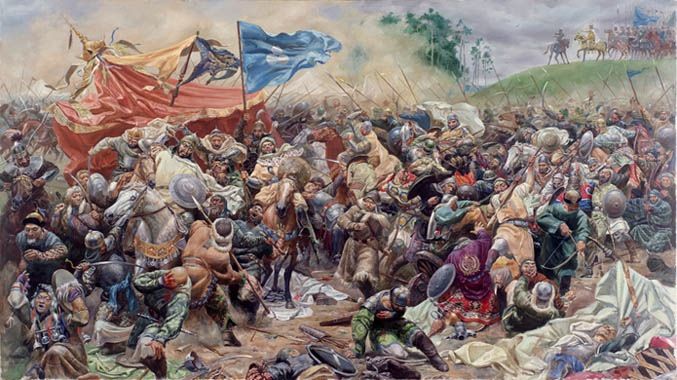 BUGUN TANISHIB CHIQAMIZ
1
2
3
SALTANAT  BOSHQARUVI
Davlat boshqaruvi ikki idoradan iborat bo‘lgan:
DARGOH
DEVON
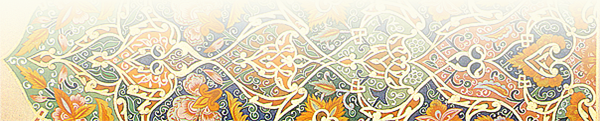 SUYURG‘OL  YERLAR
SHOHRUH
Xuroson, Jurjon, Mazondaron va Seyiston (markazi Xirot)
MIRONSHOH
G‘arbiy Eron, Ozarbayjon, Iroq va Armaniston (markazi Tabriz)
Fors, ya’ni Eronning janubiy qismi (markazi Sheroz)
UMARSHAYX
PIRMUHAMMAD
Afg‘oniston va Shimoliy Hindiston (markazi  G‘azna, keyinchalik Balx)
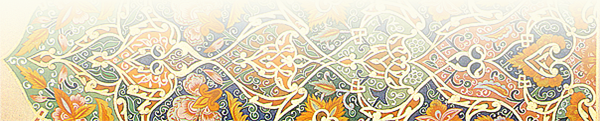 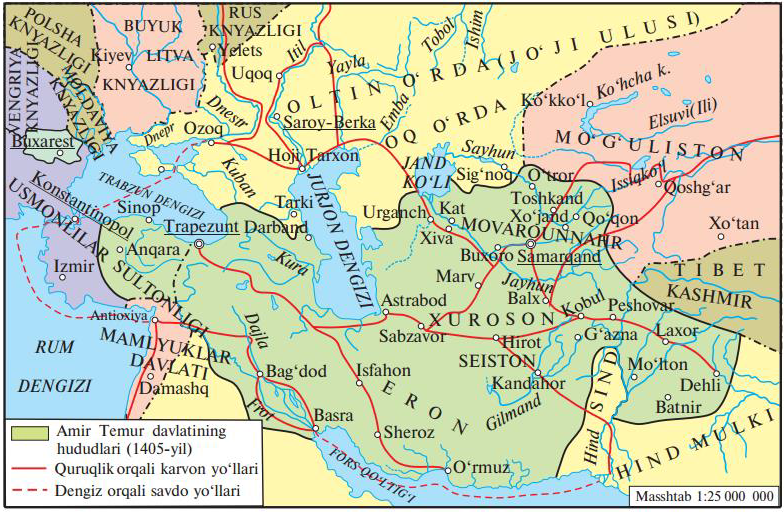 QO‘SHIN TUZILISHI
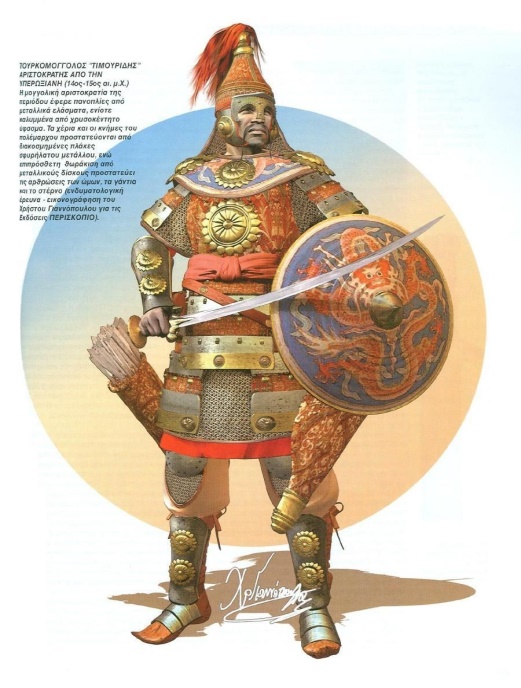 Amir Temur  qo‘shin boshliqlarini tanlash va ularni tarbiyalash, harbiy qismlar va ularning joylashish tartibi, navkar va sarbozlarning qurollanishi hamda ichki intizom masalalariga nihoyatda katta ahamiyat berardi.
Amir Temur qo‘shiniga chorvadorlar qatori o‘troq aholidan  ham askar to‘plangan.
xabarchilar
yasovul
MANGLAY
QANBULLAR
QANBULLAR
QANBULLAR
JUVONG‘OR
QALB
BURONG‘OR
IZOFA
IZOFA
IZOFA
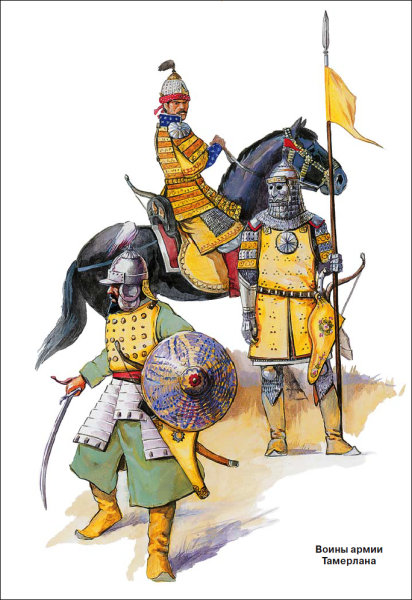 Tavochi–askariy qismlarni  viloyatlardan to‘plash bilan shug‘ullangan.
LASHKAR
Sohibqiron Sharqda birinchilardan bo‘lib qo‘shinga o‘tsochar qurol – to‘pni olib kirgan.
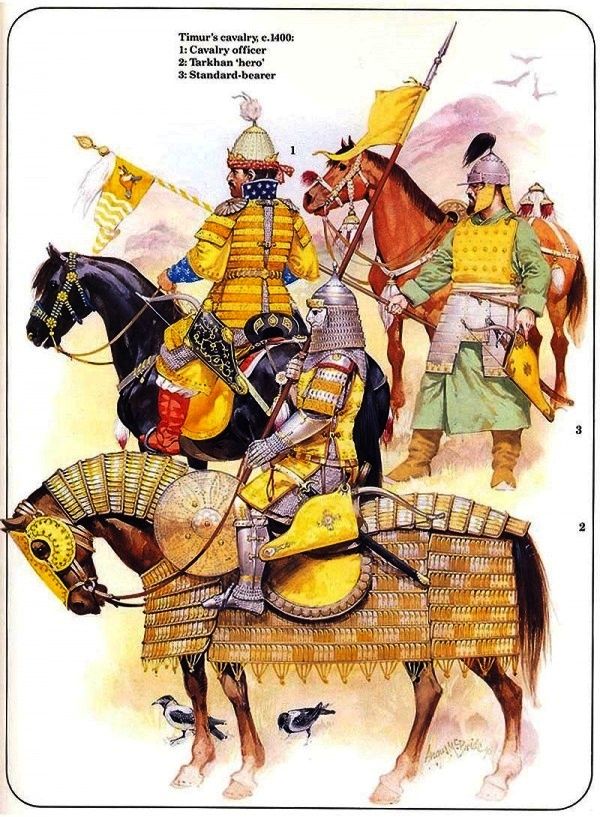 Ibn Arabshohning guvohlik berishicha, Sohibqiron qo‘shinida ayollardan iborat bo‘linmalar bo‘lib, ular erkaklar bilan bir safda turgan, qahramonlik va matonat namunalarini ko‘rsatgan.
Sharafiddin Ali Yazdiy qo‘shinni yetti qo‘lga – qismga bo‘lib joylashtirish tartibini birinchi bo‘lib Amir Temur joriy qilgan deb yozadi.
AMIR TEMURNING HARBIY YURISHLARI
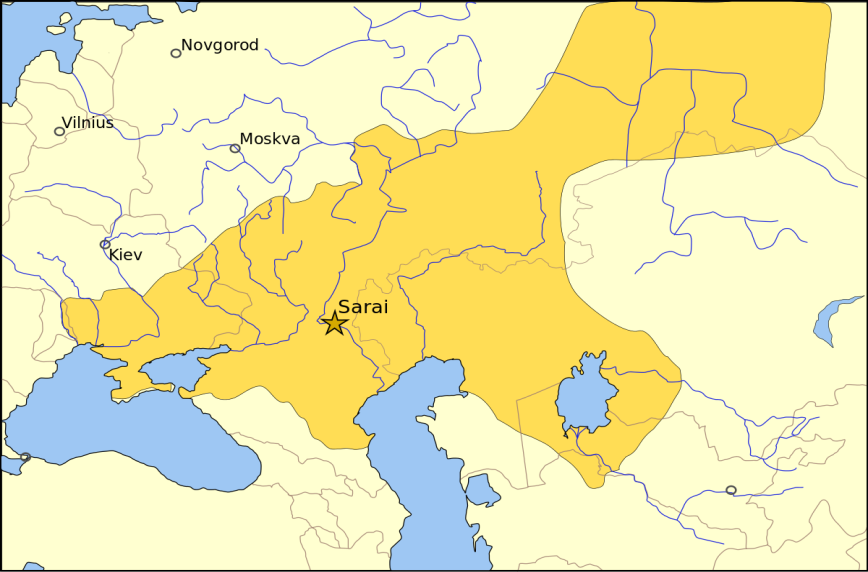 AMIR TEMURNING HARBIY YURISHLARI
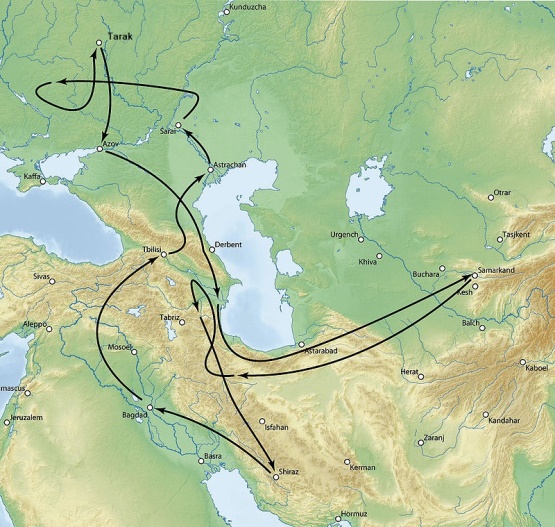 So‘nggi shiddatli jang 1395-yilning  15-aprelida Shimoliy Kavkazda Tarak (Terek) daryosi bo‘yida sodir bo‘ldi.
Rossiya tarixchilari: 
B.D.Grekov    A.Y.Yakubovskiy
AMIR TEMURNING HARBIY YURISHLARI
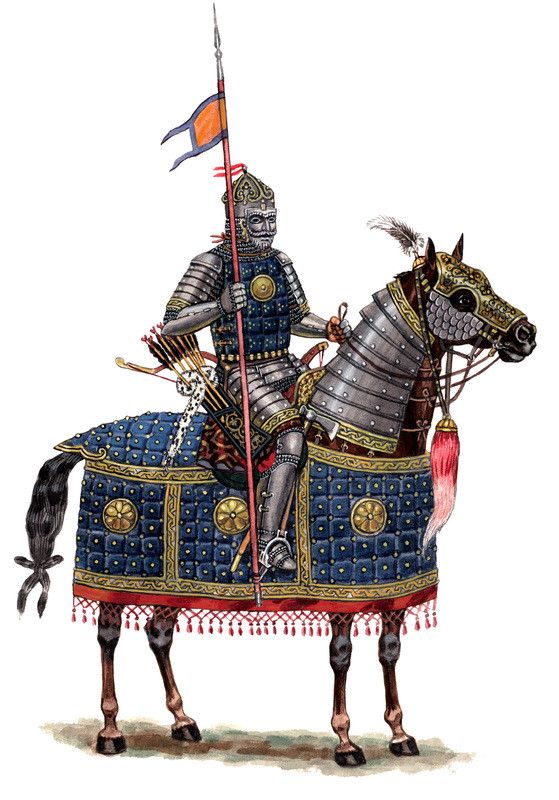 Amir Temur o‘z saltanatining janubiy chegaralarini mustahkamlash va kengaytirish maqsadida Eron, Ozarbayjon, Iroq, Shom (Suriya) ustiga uch marta askar tortadi.
Bu yurishlar tarixda uch yillik, besh yillik va yetti yillik urushlar deb nom olgan.
AMIR TEMURNING HARBIY YURISHLARI
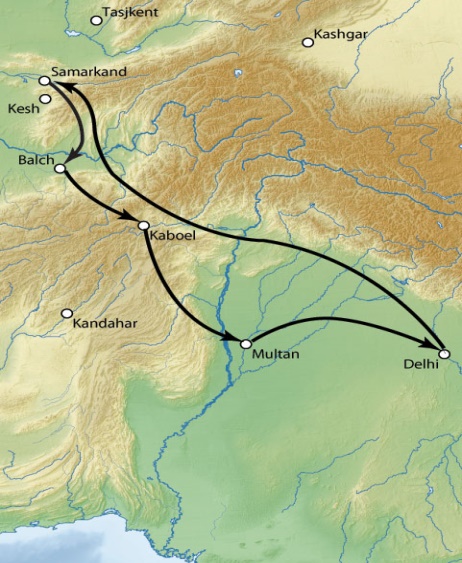 1398–1399-yillarda Hindistonga yurish qiladi va Dehlini egallaydi.
Bu yurishlar tarixda uch yillik, besh yillik va yetti yillik urushlar deb nom olgan.
AMIR TEMURNING HARBIY YURISHLARI
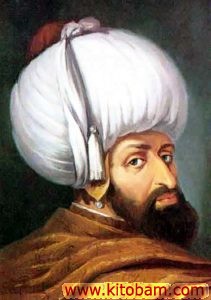 Boyazid qoraqo‘yunlar,  muzaffariylar, jaloyiriylarning Amir Temurga qarshi harakatlarini qo‘llab-quvvatlagan.
Amir Temur bilan Sulton Boyazid qo‘shinlari o‘rtasidagi hal qiluvchi jang 1402-yil 20-iyulda Anqara yaqinida, Chubuq mavzeyida sodir bo‘ladi.
AMIR TEMURNING HARBIY YURISHLARI
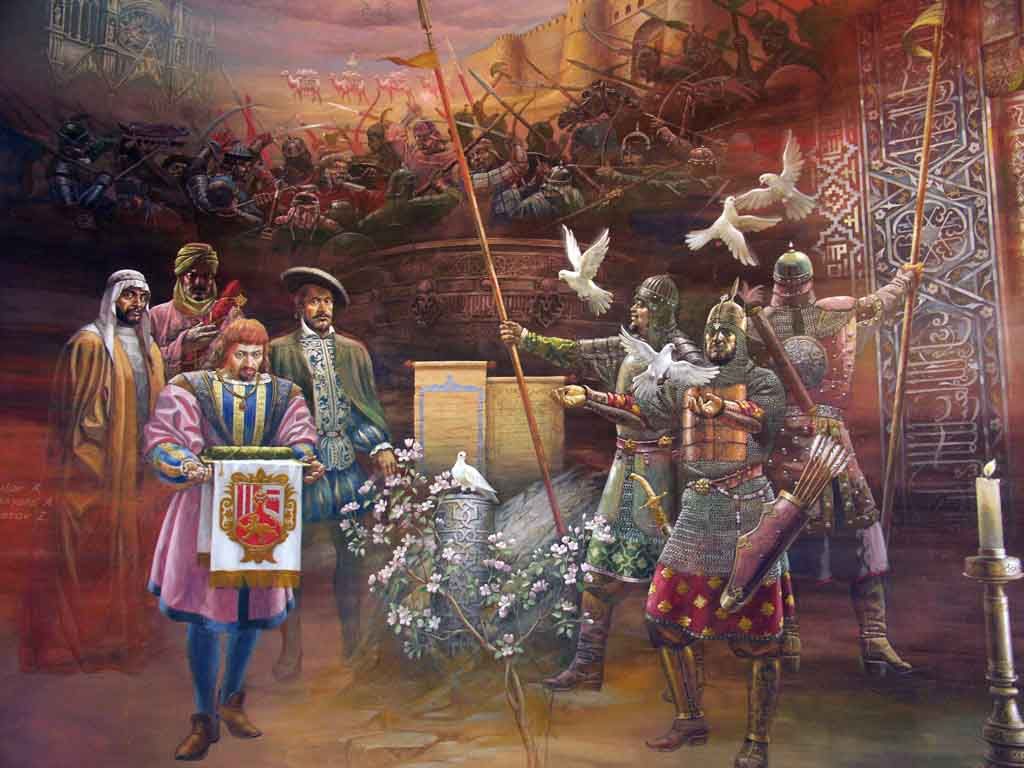 Sohibqiron kuchlari turk qo‘shinini tor-mor etadi. Sulton Boyazid asirga  olinadi.
Boyazid ustidan qozonilgan buyuk g‘alaba bilan Amir Temurni Fransiya, Angliya hamda Kastiliya va Leon qirollari tabriklab, unga o‘z muboraknomalarini yuboradilar.
AMIR TEMURNING HARBIY YURISHLARI
Kichik Osiyodan Samarqandga qaytgan Amir Temur 1404-yilning       27-noyabrida 200 ming qo‘shin bilan Samarqanddan Xitoyga qarshi yurishga chiqdi.
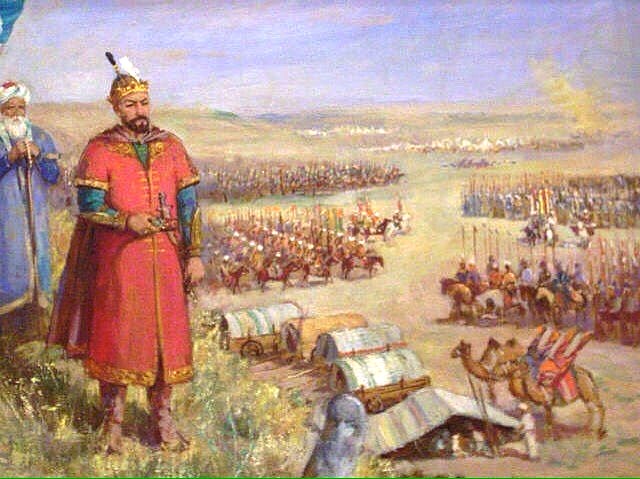 Biroq Xitoy ustiga yurish Amir Temurning to‘satdan vafot etib qolishi (1405-yil 18-fevral) tufayli amalga oshmay qoldi.
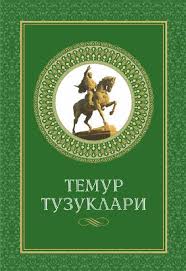 “Kuch – adolatdadur”
“... davlat ishlarining to‘qqiz ulushini kengash, tadbir va mashvarat, qolgan bir ulushini qilich bilan amalga oshirdim”
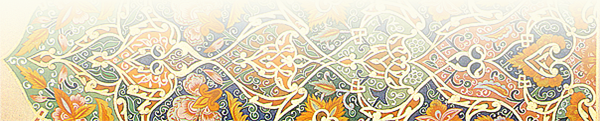 MUSTAQIL BAJARISH UCHUN TOPSHIRIQLAR:
Quyidagi jadvalni Amir Temur saltanatida davlat boshqaruvi mavzusiga oid ma’lumotlar bilan to‘ldiring.
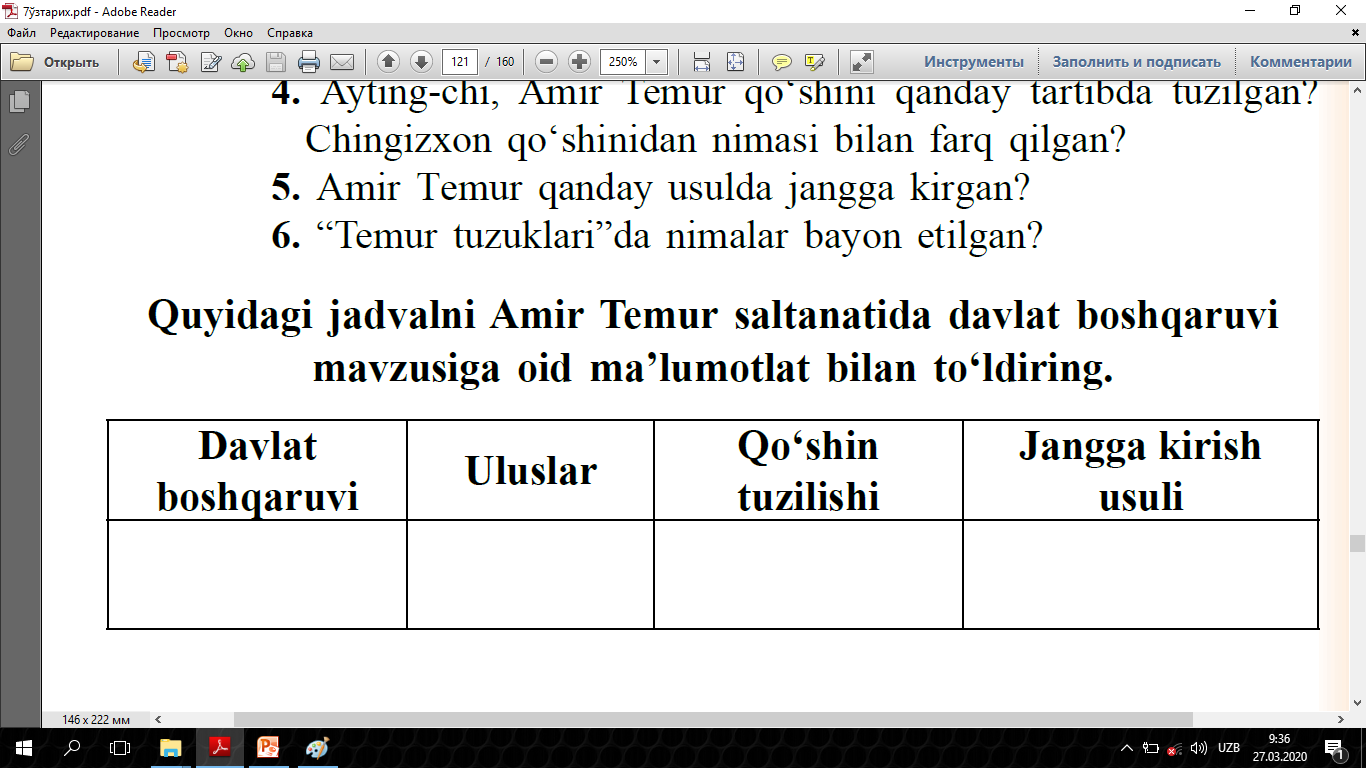